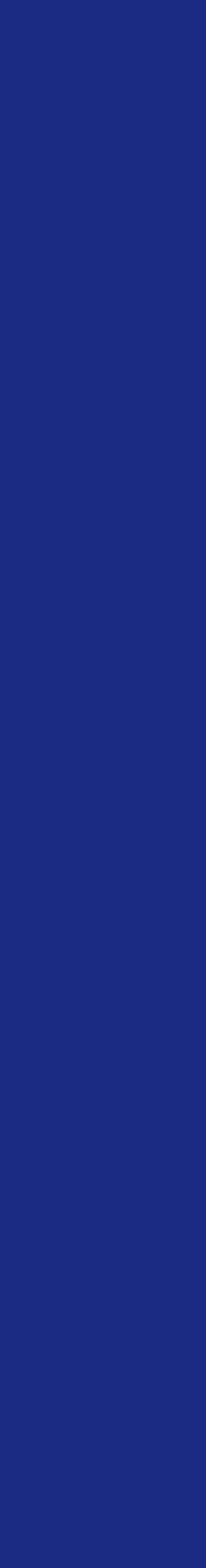 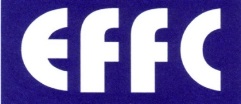 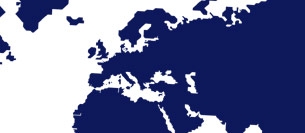 European Federation of Foundation Contractors - EFFC
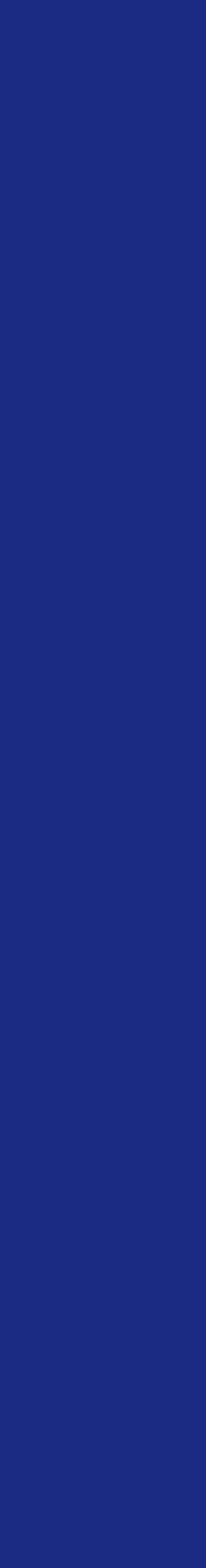 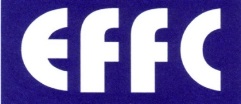 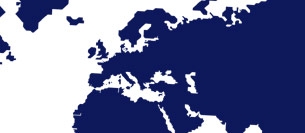 The Federation of Foundation Contractorsrepresents companies in 16 European countries.Members are Specialist  Foundation Contractorswhich are organised and represented either through National Federations or by a National Coordinator representing that country.
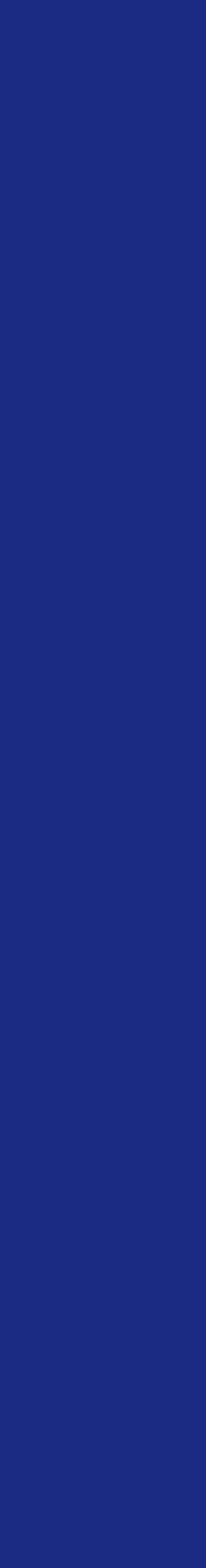 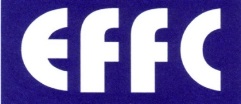 Members
Austria
VOEBU, 38
Belgium
ABEF, 17
Czech Rep.
ADSZS, 8
Denmark
 3
France
SOFFONS, 35
Hungary
AVS, 6
Italy
AIF, 15
Germany
HDB, 45
Netherlands
NVAF, 68
Poland
PZWFS, 19
Portugal
6
Romania,
4
Spain
AETESS, 6
Sweden
SAFE, 23
Switzerland
Infra, 37
UK
FPS, 19
Total:        16 Federations
 appr. 	350 Contractors
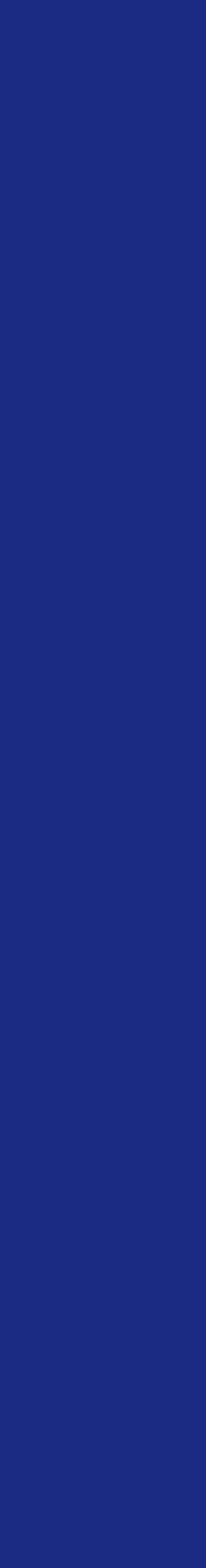 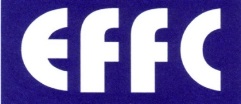 Mission
Promote the common interest of  the Members  of the  Federation  to achieve a high professional standing of Special Foundations in Europe
Objectives
The Mission shall be achieved by:

Improve standards of workmanship, technical competence,   safety and innovation

Create and maintain an effective networking amongst the Members of  the Federation and  with its Stakeholders   
     
Express the point of view of its members with the European  Commission,  Authorities, Professional Institutions and other Federations and  Third Parties
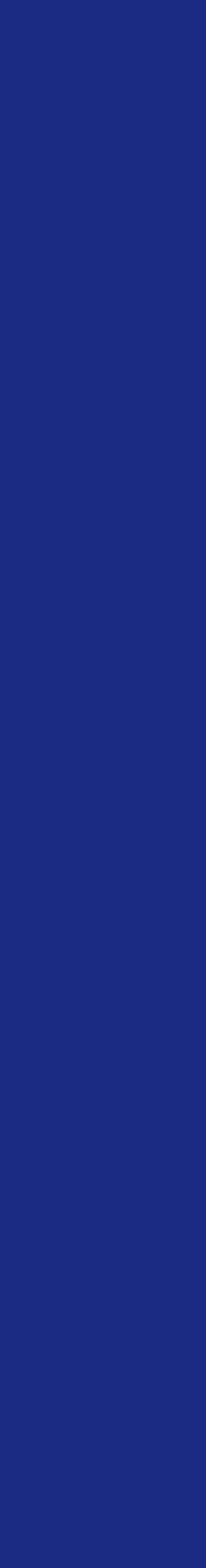 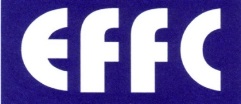 Presidents
1989 – 1992	UK		P. Thornton
1992 – 1994	France		J. Benatar
1994 – 1997	Germany		P. Arz
1997 – 1999	Italy		G. Trevisani
1999 – 2001	Greece		G. Matras
2001 – 2003	UK		D. Sherwood
2003 – 2005	Germany		M. Stocker
2005 – 2007	France		P. Runacher
2007 – 2009	Netherlands	P. De Kort
2009 – 2011	Belgium		M. Bottieau
2011 – 2013	Italy		S. Trevisani
2013 – 2015	UK		C. Primett
2015 – 2017	Germany		H.-J. Bliss
2017 – 2019	Spain		J. Candela
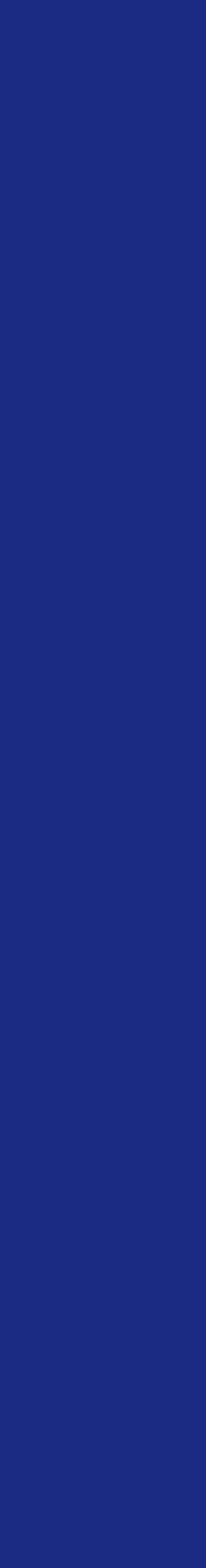 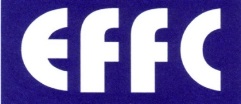 Officers
President:Jose Candela, AETESS  (Es)

Senior Vice President, Treasurer:
Olivier Peter, SOFFONS (F)
Junior Vice President:
Andrea Acerbi, AIF (I)

Additional Officers
Andreas Körbler, VÖBU (Au)
Martin Blower, FPS (UK)

Immediate Past President:Hans-Joachim Bliss, HDB (G)
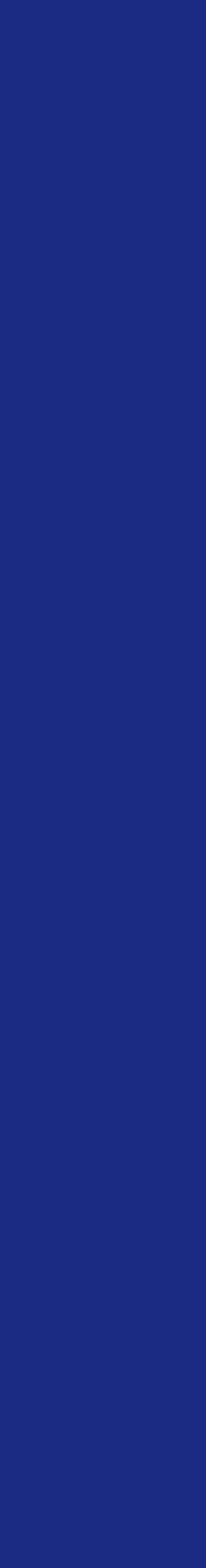 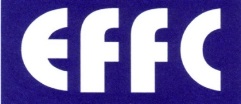 Executive Committee
Austria			Hungary			Romania	Mr E Falk			Mr. B. Gombos		Mr. C. VazquezVÖBU			AVS			ARCF

Belgium			Italy			Spain
Mr M Bottiau		Mr. A. Acerbi		Mr. J. Candela
ABEF			AIF			AETESS

Czech Republic		Netherlands		SwedenMr. J. Ricica		Mr. J Estié		Mr. P. LandDDSZS.			NVAF			SAFE

Denmark			Poland			SwitzerlandMr. S. Weiss		Mr. P. Nowak		Mr. D Lukic
			PZWFS 			Infra
France			
Mr. O. Peter 		Portugal			United Kingdom
 SOFFONS 		Mr. I. Rosa 		Martin Blower						FPS
GermanyMr. U. HinzmannHDB
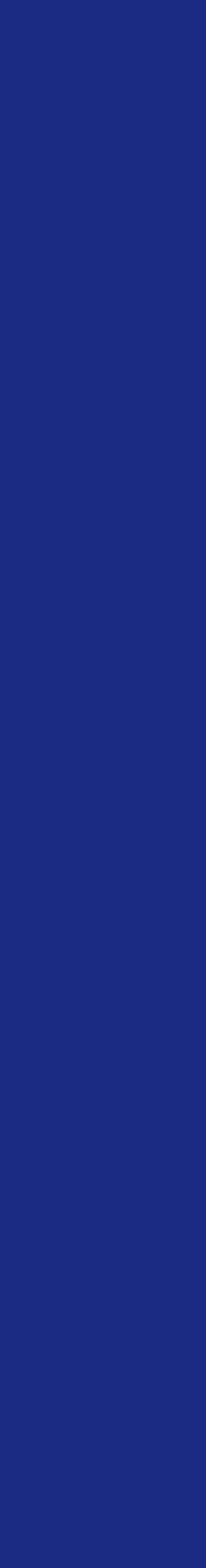 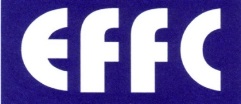 Code of Conduct
Standards of Behaviour agreed by the EFFC
This statement of Standards of Behaviour has been developed and adopted by the EFFC. Each National Federation or Group is requested to consider and adopt this Standard. 
National Federations or Groups are requested to recommend the Statement to their individual corporate Members for adoption, at an individual level in their market place.
Ethics cannot be enforced. A high ethical standard is a target to be aspired to and worked towards in the improvement of our market place. 
A. Key values 
The company undertakes: 
to show integrity towards public and/or private clients 
to observe all relevant legislation and regulations 
not to participate in price fixing or securing contracts to the disadvantage of the public 
to make no payments to clients directly or indirectly related to a contract 
to demonstrate honesty and transparency in pricing, in drawing up contracts and in preparing invoices 
to reject illegal employment practices
….. 
B. Customer satisfaction
The company undertakes to endeavour to ensure: 
on-time delivery of contracted services tailored to the customer's needs 
honesty and frankness in all phases of construction 
…..
C. Job satisfaction
The company undertakes to: 
give employee safety top priority on the construction site 
provide training to employees at all levels of the company 
…..
D. Environmental protection
The company undertakes to: 
encourage the development and application of environmentally friendly
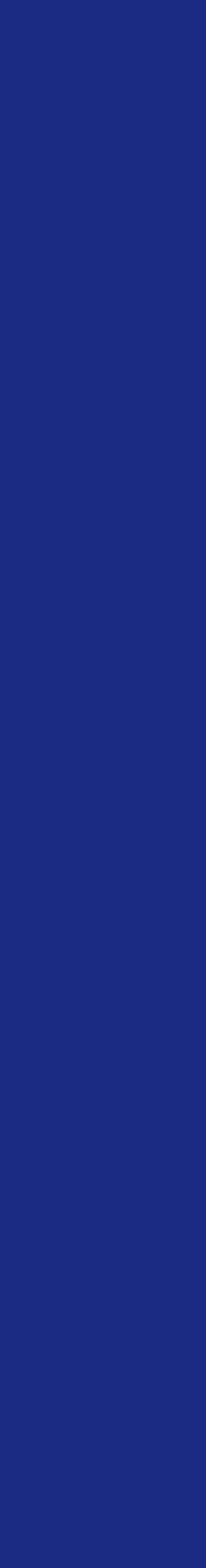 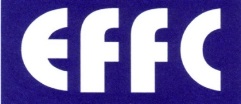 Sustainability
1. Introduction 
Sustainable development is development that meets the needs of the present without compromising the ability of future generations to meet their own needs.   
The EFFC further defines Sustainable Development as:-

Maintenance of a healthy economic environment; prudent use of natural resources; social progress which recognizes the needs of all people; and effective protection of the environment.

2. The Principles
• Consider and promote sustainability in its broad social, economic and environmental context   in all aspects of foundation industry related activity
• Develop opportunities to make positive contributions to the environment
• Promote the elements required for foundation industry stakeholders to engage in productive work, the creation of wealth and a good quality of life for all
• Promote good safety, health and well-being combined with personal development throughout the foundation industry
• Adopt measures and processes to prevent adverse environmental impacts

3  EFFC Commitments
The Commitments are divided into three sections:-

A.	The Environment
B.	Stakeholders
C.	The Marketplace
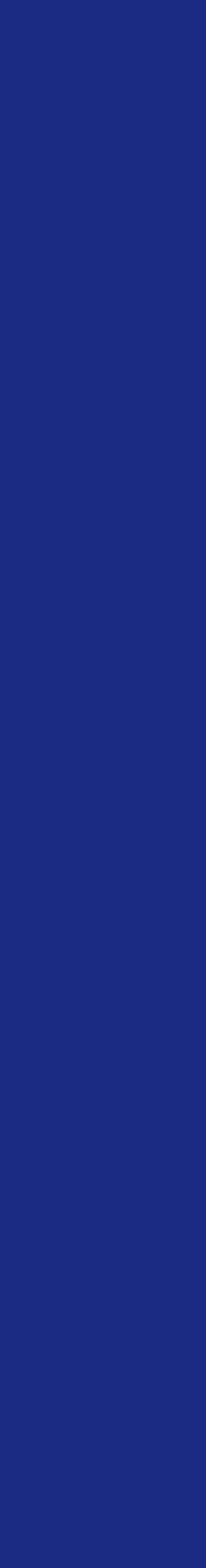 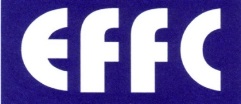 Working Groups
CEN / TC 288
CEN / TC 341
CEN / TC 104
The Concrete Task Group
The Support Fluids Task Group
Technical
Safety Coordination
Checklist Machinery
Risk Assessment
Rig Driver Training
Accident Analysis
HSE
Condition of Specialist Foundation works
JV Contracts
Dispute Resolution
Managing Complex Geotechnical Works
Sustainability / Carbon Calculator
Contracts
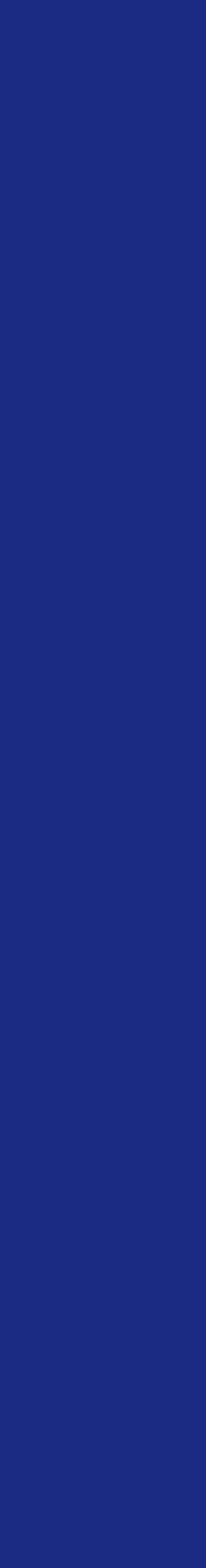 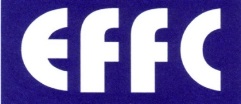 Technical
EN  1536
Bored PIles
CEN/TC 288
EN  1537
Injection Anchor
EN  1538
Diaphragm Wall
EN  12063
Sheet Pile
EN  12699
Displacement Pile
EN  12715
Injections
EN  12716
Jet Grouting
EN  14199
Micro PIles
EN  14475
Reinforced Earth
EN  14490
Soil Nailing
EN  14679
Deep Soil Mixing
EN  14731
Deep Vibro Densification
EN  25237
Vertical Drain
CEN/TC 104
CEN/TC 396
Earth Works
Concrete
CEN/TC 250
Design
CEN/TC 189
Geosynthetics
CEN/TC 341
Geotechn. Testing
Concrete Task Group
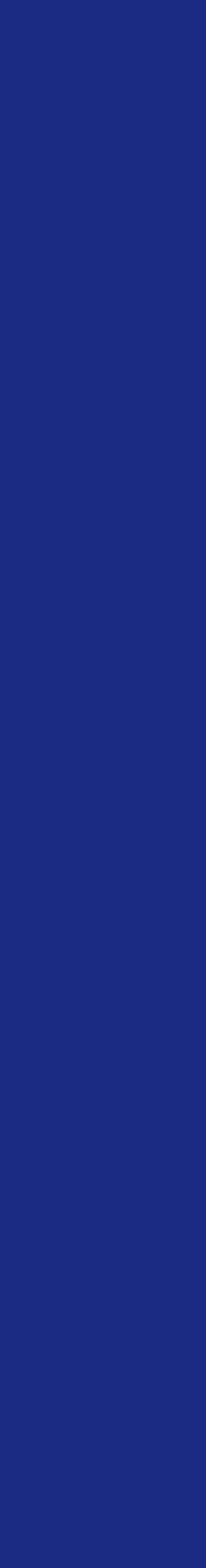 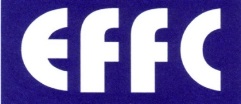 HSE
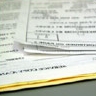 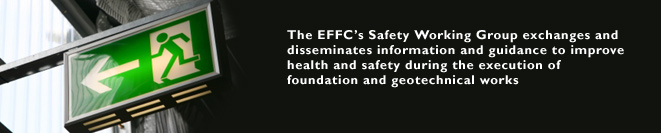 Safety Co-ordination
Health & Safety Charter
On site risk assessment
Certifyling  checking machinery
Rig Driver Training
Analysing Accidents
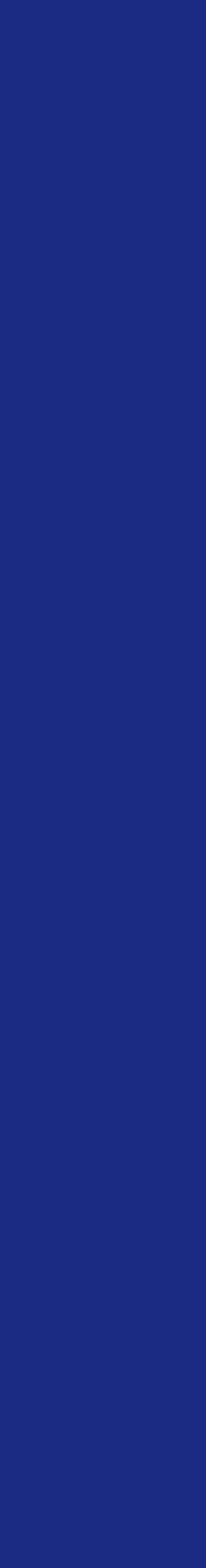 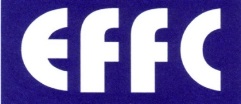 Contracts
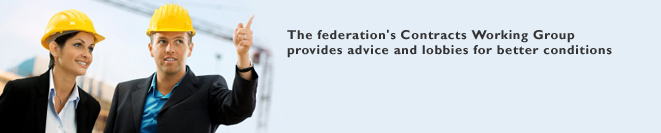 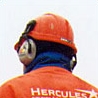 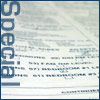 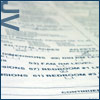 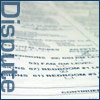 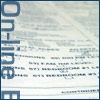